Wykład II - Objawy psychopatologiczneBadanie psychiatryczneMalarstwo a psychiatria
Andrzej Czernikiewicz
Zaburzenia uwagi i orientacji
·     deficyt uwagi: "znaczące problemy w utrzymaniu uwagi manifesujące się jej przerzutnością, roztargnieniem, unikaniem zadań wymagających porządku działań, dezorganizacją zachowania, gubieniem i zapominaniem"
·     drobiazgowość : "niezdolność do zmiany obiektu uwagi wyrażająca się w długich, dygresyjnych wypowiedziach lub działaniach, często niemożliwych do przerwania"
·     dezorientacja allopsychiczna : "niezdolność do określenia prawidłowo miejsca, czasu lub sytuacji"
·     dezorientacja autopsychiczna : "niezdolność do podania danych osobowych"
2
##1,2
#1: 7-letnie dziecko, do tej pory grzeczne, posłuszne, bez problemów wychowawczych i szkolnych od 2 miesięcy : słabo się uczy, nie jest w stanie usiedzieć w jednym miejscu, nie słucha rodziców, rozpoczyna na raz wiele czynności, nie jest w stanie bawić się z innymi dziećmi, dwukrotnie w tym okresie spadło z drzewa (przy drugim upadku łamiąc sobie nogę).
#2 : 44-letni mężczyzna, uzależniony od alkoholu, przyjęty do szpitala psychiatrycznego z objawami abstynencyjnymi nie jest w stanie podać godziny (mimo sprawnego zegara na ścianie), twierdzi, że jest lipiec (przyjęcie w sierpniu), od stojącego obok sanitariusza domaga się przyniesienia mu "setki i śledzika".
3
##3-7
#3 : 34-letnia, cierpiąca na depresję kobieta, ma problemy z przypomnieniem sobie ostatnich kliku miesięcy swego życia - HIPOMNEZJA
#4 : mężczyzna, który spowodował wypadek drogowy, w wyniku którego doznał wstrząsu mózgu, twierdzi, że był pasażerem samochodu. którym kierował - AMNEZJA WSTECZNA
#5: po intoksykacji alkoholowej, 32-letni mężczyzna, nie chce uwierzyć, że rozebrał się do naga - AMNEZJA NASTĘPCZA
#6: 67-letnia kobieta z otępieniem twierdzi, po pytaniu o wizyty jej rodziny, że rano odwiedziła ją babcia - KONFABULACJA
#7: 88-letni nauczyciel j. polskiego dobrze pamięta swoją maturę, nie jest sobie w stanie przypomnieć czegokolwiek z wczoraj - EKMNEZJA
4
Zaburzenia spostrzegania
złudzenia (iluzje) - błędne interpretacje realnych bodźców zewnętrznych;
np. #8: dźwięk spadających kropli słyszany jako głosy nakazujące popełnienie samobójstwa
omamy (halucynacje) - przeżycia zmysłowe przy nieobecności bodźców zewnętrznych;
np. #8a: głos nakazujący samobójstwo przy panującej w pokoju ciszy
niezwykłe przeżycia zmysłowe : inne niż omamy oraz złudzenia doświadczenia zmysłowe, odbiegające od wcześniejszych przeżyć podmiotowych, lub niezgodne z spostrzeżeniami innych ludzi
5
Omamy prawdziwe i rzekome
#9: "w tym pokoju umieszczone są nadajniki, zamontowane przez KGB, które mówią jak mam się zachować w każdej sytuacji"
OMAM SŁUCHOWY PRAWDZIWY
#10 : "w czasie snu agent KGB zamontował mi w głowie nadajnik , które steruje moimi słowami , i nakazuje co mam robić"
OMAM SŁUCHOWY RZEKOMY
6
Omamy zmysłowe
#11: "widzę przed sobą tysiące myszy , które usiłują mnie atakować" - omam wzrokowy
#12: "krem czekoladowy, który zjadłam był zatruty, miał smak kredy" - omam smakowy
#13: "właśnie odkryłem małą dziurkę w ścianie, przez którą wpuszczany jest ten gaz, który czuję każdej nocy" - omam węchowy
#14: "po pobycie w Peru nie mogę się uwolnić od wrażenia , że coś pełza pod moją skórą" - omam dotykowy
#15: "w gardle zagnieździł się robak, który pozwala mi pić, ale uniemożliwia połykanie kęsów" - omam somatyczny
#16: "słyszę głos Boga nakazujący mi poddawanie się codziennie kąpieli w benzynie, aby rozpuściły się moje grzechy" - omam słuchowy
7
Omamy psychiczne
#17: "wszystko co mówię i robię jest mi narzucone z zewnątrz" - automatyzm psychiczny
#18: "wszyscy ludzie, którzy mają czarne włosy znają moje myśli" - odsłonięcie myśli
#19: "jestem nadajnikiem myśli dla wszystkich policjantów, którym nakazuję zakładanie mundurów przed spotkaniem ze mną" - rozprzestrzenianie myśli
8
Szczególne przeżycia zmysłowe
#20: "tego dnia, dnia przed Wigilią, Vincent v.G. nie był w stanie dłużej znieść wszechogarniającego go uczucia, że jego ucho staje się coraz większe. Niewiele się namyślając szybko znalazł brzytwę i..." - dysmorfofobia 
#21: "czuł, że w jego wnętrzu rodzi się ktoś inny, że zaczyna zawłaszczać sobie jego myśli i jego taniec. Wielki tancerz N. postanowił zatańczyć swój "taniec życia i śmierci" po raz ostatni." - depersonalizacja
#22: "to nie mogło być prawdą, nie mogło, ale nią było. Zrozumiał to, gdy tylko wstał świt. Franz K. był sam w tym olbrzymim zamku, który przypominał jego kamienicę zewnętrznie, ale był już ZAMKIEM" - derealizacja
9
nieprawdziwy sąd
Janina C. uważa, że jej syn został zabity w K., chociaż wie, że syn mieszka na stałe w Z., 600 km od K.,
wpływający na zachowanie
dlatego podjęła poszukiwania jego zwłok, alarmując o tym Prokuraturę, Izbę Lekarską, oraz gazety,
nie podlegający sprostowaniu
pomimo tego, że wszyscy ją zapewniają, że nie ma racji, a nawet zadzwonił do niej syn ("był podstawiony"),
dotyczący samej osoby i jej otoczenia
ponieważ ona wie najlepiej "bo to jej syn".
urojenie to:
10
Urojenia prześladowcze
#23: "moimi ruchami kieruje Wielka Moc, której jestem podporządkowany w całości" - urojenie kontroli
#24: "ilekroć wychodzę na ulicę pojawiają się tam ludzie w płaszczach, szczególnie wtedy, gdy pada deszcz lub jest zimno" - urojenie senzytywne
#25: "Janina C. zauważyła, że bezpośrednio po jej powrocie do domu unosił się tam dziwny zapach, po którym w nocy potwornie rozbolała ją głowa" - urojenie trucia
#26: "Jan R. wiedział na czym polega podstęp jego żony. Mówiła, że jeździ do pracy trolejbusem (kierowanym przez kobietę), podczas gdy utrzymywała regularne stosunki seksualne ze wszystkimi kierowcami autobusu linii 7" - urojenie zazdrości
11
Urojenia wielkościowe
#27: "A więc to prawda. Jej szef jest w niej zakochany do szaleństwa. Kiedy do niej mówił mrugnął okiem - co innego mogło to oznaczać" - erotomania vera
#28: "Oto mój wynalazek - powiedział Jan K. wręczając swojemu lekarzowi pomiętą kartkę papieru. Na górze kartki widniał napis "Jedyna szczepionka przeciwko AIDS" - urojenie wynalazcze
#29: "Jestem wybrany, to przeze mnie przemawia Budda, Zeus i Zaratustra , mam moc uzdrawiania i czynienia cudów" - urojenie charyzmatyczne
12
Urojenia depresyjne
#30: "wszystko co zrobiłam w swoim życiu jest nic nie warte, zgłoszę na Policji, żeby mnie aresztowali, za to, że nie opiekowałam się swoimi dziećmi doprowadzając całą rodzinę do śmierci głodowej" - urojenie winy
#31: "proszę zostawić mnie w spokoju, dalsze leczenie nie ma sensu...nie będę jadła bo i tak już nie mam żołądka, z dnia na dzień kurczę się...tak naprawdę jestem już trupem" - urojenie nihilistyczne

#32: "44-letni pacjent, od ok. pół roku domaga się ciągłych badań lekarskich twierdząc, że ma raka przewodu pokarmowego...po kilku kolejnych hospitalizacjach internistycznych ...pomimo dobrego stanu somatycznego zapowiada swoją rychłą śmierć" - urojenie hipochondryczne
13
1. Ubóstwo mowy -
zmniejszenie ilości mowy spontanicznej, co powoduje, iż odpowiedzi na pytania są krótkie i pozbawione dodatkowych informacji.
14
2.Ubóstwo treści -
wypowiedzi są adekwatne co do  długości, ale przenoszą małą ilość informacji; język staje się dziwny, nadmiernie abstrakcyjny, lub nadmiernie konkretny, występują repetycje i stereotypie.
15
3. Natłok mowy -
wzrost ilości mowy spontanicznej w porównaniu z oczekiwaniami sytuacyjnymi, lub społecznymi; wypowiedzi głośne, emfatyczne , trudne do przerwania, przy tempie przekraczającym 150 słów na minutę.
16
5. Uskokowość -
odpowiedź na pytanie od jej początku jest  oboczna (uskokowa) lub w ogóle nie związana z tematem pytania.
17
6. Zbaczanie wypowiedzi -
wzorce mowy spontanicznej, w której wypowiedzenia zbaczają z  głównego wątku; w jednej wypowiedzi obserwuje się kilka niepowiązanych ze sobą tekstów.
18
7. Rozkojarzenie -
wzorce mowy , w których tekst rozbity jest na poziomie zdań (wypowiedzeń), często z zaprzeczeniem regułom gramatyki.
19
9. Dźwięczenie -
wzorce mowy, w których dźwięki mają decydujące znaczenie przy doborze słów.
Przykład 2. : “Chrystusa zawsze poznam panie doktorze odkryłem reinkarnację Chrystus krystus chrzcić krcić chrzest krzest chriszna Kriszna Chrystus Krystus.”
20
10. Neologizmy -
nowe formacje słowne, których pochodzenie wydaje się być niezrozumiałe.
Przykład 3. : “predyscyplinowany, hipnoteza, chcę być ust, renegulacjo, niebyl”.
21
11. Przybliżenia słowne -
używanie zwykłych słów w nowy, często prywatny sposób lub tworzenie nowych terminów ze słów ogólnie znanych.
Przykład 4. : “dusze skrzypcowe = dusze muzyków, pieścić = piastować urząd, pokrewni ludzie = rodzice, choroba powietrzna = schizofrenia, romantyzuje = rzeźbi, samolot bez silnika = szybowiec, słup co słyszy = telefon.”
22
14. Perseweracje -
ciągłe używanie słów lub zdań na zasadzie repetycji (poza repetycjami uwarunkowanymi społecznie).
23
15. Echolalia -
wzorce mowy, w których odbiorca jak echo powtarza frazy pytającego, zwykle z jego intonacją.
24
17. Mowa sztuczna -
wypowiedzi sztuczne, formalne, frazeologiczne, kaznodziejskie, z innym niż oczekiwano genrem mowy.
25
Wdowa
Siedząca naprzeciwko nas 35-letnia wdowa udzieliła chętnie wszystkich informacji na swój temat, prezentując prawidłową orientację w czasie i miejscu. Nie patrzyła na swego rozmówcę, mówiła powoli, z pewną dozą afektacji. Zapytana o samopoczucie stwierdziła, że czuje się dobrze, ale zaraz po tym zaczęła opowiadać o swoich przeświadczeniach. Od kilku lat słyszała głosy, które zagrażały jej czci. Niektóre z nich zapowiadały, że będzie „rozebrana i zgwałcona”. Głosy te były tak wyraźnie, że była przeświadczona o tym, że musiały być przenoszone przez teleskop, albo jakąś inną maszynę w pobliżu jej domu. Myśli w jej głowie były jej dyktowane z zewnątrz i musiała wykonywać czynności narzucone jej przez te myśli. Odczuwała również różne dziwne sensacje z „części matczynych” jej ciała. Skarżyła się, że ludzie wysyłają jej ból pleców, wlewają lodowatą wodę do serca, zgniatają jej kark, czy rozcinają jej kręgosłup. Miała także omamy wzrokowe, pod postaci widocznych ciemnych sylwetek, ale te występowały rzadko.
Pacjentka wypowiadała te dziwaczne treści bez jakichkolwiek poruszeń emocjonalnych. Rzadko płakała, ale często w czasie opisywania swoich niezwykłych przeżyć mówiła o nich z satysfakcją lub nawet erotycznym podnieceniem. Często dopominała się wypisu, ale nie protestowała kiedy jej odmawiano. Nie wykazywała zainteresowani swoją przyszłością, twierdząc, że nie powinna jej przysporzyć problemów.  Uwagę zwracały jej dziwne wypowiedzi, np..”jestem zdefraudowaną mamusią i gospodynią w porządku”, „jestem wypowiedzeniowo mądra”. Jednocześnie twierdziła, że jest śledzona przez tajnego robaka z urzędu dzielnicowego”
Choroba rozpoczęła się przed 10 laty, ok.. rok po śmierci męża z którym miała dwoje dzieci. Zaczęła wtedy źle sypiać, słyszano jak rozmawia ze sobą. Potem zaczęła twierdzić, że jest prześladowana przez człowieka z Frankfurtu w którym wcześniej mieszkała. Twierdziła, że to wszystko przez „frankfurtczyków”, którzy dosypywali jej truciznę  do jedzenia. Po poprzednim wypisie ze szpitala oskarżyła lekarzy, że ją  dręczyli i prześladowali zamiast chronić. Została przed dwoma miesiącami powtórnie przyjęta do szpitala. Ostatnio pisała bezsensowne listy, nie nawiązywała żadnych kontaktów z innymi pacjentami.
Diagnoza Kraepelina: dementia praecox , postać paranoidalna
Zaburzenia nastroju
depresja:(objaw) uczucie smutku, przygnębienia, zniechęcenia lub anhedonii
apatia: niezdolność do wyrażania uczuć, emocji, spadek zainteresowań
anhedonia: niezdolność do przeżywania uczuć przyjemnych
29
Zaburzenia nastroju
mania: (objaw) wzmożone samopoczucie, wielkościowa samoocena, nadaktywność, często połączone z natłokiem mowy
euforia: optymizm, wesołkowatość, wzmożone samopoczucie, bez nadaktywności, w/w objawy są efektem uszkodzenia OUN, zwykle FL
moria: nagłe , zaskakujące wybuchy dobrego nastroju, związane zwykle z tendencją do błaznowania
30
Student muzyki
19 letni, bardzo uzdolniony student muzyki, w trakcie nauki z niewiadomych przyczyn zachorował, czuł się osamotniony i nieswojo. 
Ze wszystkich planów, które dotąd snuł rezygnował. 
Podczas pobytu w Monachium miał wrażenie, że ludzie na ulicy chcieli mu coś powiedzieć. Przy sąsiednim stole w pubie, słyszał natarczywe uwagi, na które odpowiadał agresywnie. 
Słyszał również wyraźne głosy studentów, którzy wołali go w drzwiach.
Pospiesznie opuścił Monachium zachowując dużą ostrożność, ponieważ obawiał się że mogą oni go śledzić. 
Od tego momentu słyszał ludzi na ulicy, którzy grożą mu śmiercią, lub chcą podpalić jego dom. 
Po około 6 miesiącach poczuł się lepiej był spokojny, energiczny, wesoły, zaczął dużo mówić, komponować i wszystko poddawać krytyce. 
Snuł wielkie plany nie podporządkowując się swojemu nauczycielowi. 
W tym czasie wciąż słyszał głosy i rozpoznawał w nich szepty wielkich mistrzów.
c.d.
Halucynacje wzrokowe znacznie się nasiliły. Widział postaci Beethovena, Goethego, którym złorzeczył. 
Widział także zamaskowanego mężczyznę i kobietę o idealnych kształtach, którzy unosili się w jego pokoju.
Widywał blask kolorów, których część interpretował jako wypływające z jego geniuszu, a część jako pochwałę zmarłych. Rozpoznawał w sobie Mesjasza, który otwarcie potępiał prostytucję jednocześnie pragnąć być w idealnym związku z kobietą, studentką muzyki.
c.d.
Twierdził że skomponował Wielką Pieśń Miłosną, z powodu której został umieszczony w szpitalu przez tych, którzy zazdrościli mu geniuszu. 
Pacjent był całkiem spokojny, podawał spójne informacje na swój temat. Był prawidłowo zorientowany co do czasu i miejsca, ale zdradzał się sądami o sobie. 
Personel szpitala brał za hipnotyzerów, którzy chcieli eksperymentować na nim. Nie uważał siebie za chorego, w najwyższym razie jako nieco nerwowego i niespokojnego.
Część 1.
Stał przede mną  farmer w wieku 59lat, który został przyjęty do szpitala przed rokiem.  O dziwo na pytania odpowiadał bardzo sensownie i jasno, prawidłowo podając czas i miejsce w którym się znajdował. Kiedy zaczynał mówić sam – zaczynał lamentować. Twierdził, że jest tak długo, dlatego, że nie powiedział całej prawdy o sobie w czasie przyjęcia do szpitala. Tym co zataił miało być to, że w młodości grzeszył i żył w „nieczystości”., Nie chciał powiedzieć o co mu chodzi – wykrzykiwał tylko „Boże, czemuś mnie opuścił”.   W końcu przyznał się, że uprawiał sodomię z krowami.
Choroba rozpoczęła się przed rokiem od bólu głowy i żołądka. Opuściły go wtedy siły i w ogóle nie mógł dalej pracować. Raz wydawało mu się, że wstąpił w niego diabeł, który miał go ukarać za to, że w dzieciństwie chodził do sąsiada kraść jabłka. Mówił „sumienie odezwało się we mnie po wielu latach, to wyrzuty sumienia sprowadziły na mnie chorobę”. Wydawało mu się, że opuścił go Bóg. Stopniowo tracił apetyt, w ogóle nie oddawał stolca, nie mógł spać. Twierdził, że trzy jego siostry i brat są też przez niego chorzy.
Część 2.
Cały czas nosił przy sobie kilka toreb, będąc ciągle gotowy do „przeniesienia do przytułku dla obłąkanych”. Skarżył się ciągle na ból w okolicy serca – ciągle trzymał tam rękę, badając jak bije serce. Jest żonaty, ma czworo dzieci – mieli siedmioro dzieci, ale trzy z nich zmarły w dzieciństwie. Choroba rozpoczęła się 7-8 miesięcy przed przyjęciem do szpitala od objawów dyspeptycznych. Przed początkiem choroby w jego życiu nie zdarzyło się nic szczególnego.
Diagnoza Kraepelina:
Melancholia

Diagnoza AC: epizod depresji ciężkiej z cechami psychotycznymi
Bezsenny i psychotyczny
Pan R, wiek 44 lata, prezentuje dezorientację, zaburzenia uwagi i koncentracji, urojenia a także halucynacje wzrokowe i słuchowe. W badaniu Folstein Mini-Mental State Examination (MMSE) uzyskał wynik 7 z 30, co wskazuje na ciężkie zaburzenia. Relacjonuje także nudności, sporadyczne wymioty i jadłowstręt. Bierze hydrokodeina / acetoaminofen, mg 30/500, 4 razy dziennie z powodu bólów pleców i stawów. Dodatkowo ma rozrusznik serca, który został wszczepiony z powodu bradykardii zatokowej przed 5 laty.
Narzeczona pana R opisuje , że w ciągu ostatnich 6 miesięcy nie może on spać, ciągle mówi o oczekiwaniu na „wymarzony sen”. 
 W ostatnim miesiącu Pan R śpi średnio od 3 do 4 godzin w nocy, bez podsypiania w ciągu dnia. Dziesięć dni temu, przestał spać całkowicie.  Stał się coraz bardziej paranoiczny, wierząc, że rządowi agenci zostali wysłani, aby go zabić. Kilka dni przed przyjęciem, pan R prezentował halucynacje wzrokowe i słuchowe. Twierdzi, że  że słyszy głosy, ostrzegające go przed  Armagedonem i widzi reinkarnację zmarłych krewnych. Opisuje swój  nastrój jako "w porządku" i upatruje istoty swojej choroby w bezsenności.
W rodzinie pochodzenia pana R. występowały przypadki łagodnej depresji, a brat Pana R zmarł przed 3 laty z powodu guza mózgu.  Pan R używa kilka razy w miesiącu marihuany, ale nie jest wiadomo na temat innych SPA, których miałby używać.

 Ma gorączkę 39,2 ° C. RR jest normalne, okresowo doświadcza częstoskurczu. Badanie neurologiczne ujawnia pobudzenie psychoruchowe i rozproszone miokloniczne drżenie.
Rutynowe badania laboratoryjne ujawniają:  łagodną anemię i łagodną hypokaliemię.  Wyniki funkcji wątroby, nerek, kwasu foliowego i witaminy B12 w normie. Badanie ogólne moczu wykazuje na obecność ciał ketonowych. RTG klatki piersiowej i TK głowy, brzucha i miednicy bez odchyleń od normy. MRI jest przeciwwskazane z powodu wszczepionego rozrusznika serca. Pulsoksymetria nie wskazuje na  bezdech. Pan R i jego rodzina odmówili punkcji, co wyklucza badanie płynu mózgowo-rdzeniowego . Elektroencefalografia (EEG) w granicach normy.
Pan R otrzymał iniekcje domięśniową z 5 mg haloperidolu, a następnie po 15 godzinach iniekcje domięśniową z 9,75 mg arypiprazolu. W ciągu kilku godzin od otrzymania arypiprazolu, pacjent rozwinął objawy dystoniczne z kręczem karku i liczne mioklonie. Dodatkowo, jego QTc zwiększyło się o 120 ms. Następnie wszystkie leki przeciwpsychotyczne zostały odstawione. Otrzymał kilka dawek lorazepamu po 1 mg i.m,, ale nie zmieniło to jego stanu – nadal był pobudzony i bezsenny pomimo nocy.
W dwa dni później, w czasie kuracji lorazepamem stan psychiczny pana R poprawił się. Sen wydłużył się do 4 godzin, ustąpiły doznania halucynacyjne, uzyskał wynik 24 punkty w MMSE. . Orientacja, pamięć i koncentracja stopniowo poprawiać. Dochodzi do normalizacji akcji serca i temperatury. Po 6 dniach od przyjęcia został wypisany . Po 2 tygodniach i 4 miesiącach zgłosił się do lekarza pierwszego kontaktu w stanie  remisji.
Zaburzenia nastroju
dysforia: uczucie gniewu, złości, bez przyczyny, często połączone z zachowaniami agresywnymi
43
Lęk i jego manifestacje
lęk: uczucie napięcia, niepokoju, obawy, których to uczuć przyczyny nie są znane lub uzasadnione
napad paniki: nagły lęk, trwający kilkadziesiąt minut, któremu towarzyszą dolegliwości somatyczne , oraz obawa przed śmiercią lub utratą zmysłów 
somatyzacja: dolegliwości somatyczne, najczęściej bólowe, lub ze strony układu krążenia lub pokarmowego, których przyczyną jest lęk
44
Lęk i jego manifestacje
natręctwa (obsesje i kompulsje): powracające, absurdalne, przymusowe myśli, impulsy lub wyobrażenia (obsesje) oraz rytualne zachowania i czynności (kompulsje) 
fobia: strach spowodowany obecnością lub antycypacją specyficznego obiektu (fobia prosta) lub sytuacji (fobia socjalna), wyrażająca się napadem paniki w obecności bodźca lub zachowaniem unikowym przy jego antycypacji
45
achluofobia
fobia ciemności
akrofobia
f. wysokości
agorafobia !!!
f.otwartej przestrzeni
autofobia
f. samotności
klaustrofobia !!
f. zamkniętej przestrzeni
demofobia
f. tłumu
erytrofobia !
f. zaczerwienienia się
mysofobia
f. zarazków i brudu
częstsze fobie neurotyczne:
46
F
1
a
W ciągu ostatniego miesiąca pacjent obawiał się znalezienia w ośrodku uwagi lub kompromitacji w sytuacjach społecznych ...
nie
tak
b
Ta obawa była nadmierna lub nieuzasadniona ...
nie
tak
c
Pacjent unika takich sytuacji lub cierpi w ich toku ...
nie
tak
d
Pogorszyło to jego zwykłe funkcjonowanie zawodowe lub socjalne lub powoduje znaczy dystres ... jeśli F1a, F1b, F1c i F1d tak – to rozpoznanie – fobia socjalna
nie
tak
F. Fobia socjalna. F.40.1
Problem
48
Pan S. ma 35 lat, jest żonaty i pracuje jako księgowy w „dobrej firmie”. Mimo, że jako księgowy nie ma zbyt dużo okazji do publicznych wystąpień, to jednak od czasu przejścia do „dobrej firmy” ma obowiązek prezentować aktualne wyniki na „dosyć licznych zebraniach”. Budzi to w nim znaczącą obawę, ponieważ przeżywa wtedy „dramatyczne chwile” z: kołataniem serca, poceniem się, drżeniem rąk, rumienieniem się, nudnościami i wrażeniem „nierealności”. Poszukuje pomocy „nie ze względu na nasilenie tych objawów, ale ze względu na obawę, że ktoś to wreszcie zauważy i wyleci z pracy z wilczym biletem”. Inne sytuacje, które wywołują u niego lęk to wizyty w hipermarketach i konieczność stania w kolejce. Tego typu obawy nigdy nie zdarzyły mu się w domu, czy w sytuacji, gdy towarzyszy mu żona. Po dłuższej rozmowie ujawnia, że przeżywa „katorgi”, gdy rozmawia przez telefon w czyjejś obecności. W czasie zebrań ma wrażenie, że „zrobi z siebie głupka”. Pierwsze objawy tego typu pojawiły się w okresie dorastania i stopniowo narastały w czasie studiów – ostatnio stały się nieznośne.
c.d.
49
Wywiad psychiatryczny
Nigdy do tej pory nie był u psychiatry. W historii życia: bez urazów głowy. W czasie studiów redukował sobie lęk wypijając dwa-trzy piwa „na wszelki wypadek”. Od roku nie pije w ogóle alkoholu „bo chce być wreszcie zdrowy”.
Wywiad rodzinny
Nikt z rodziny nigdy nie kontaktował się z psychiatrą, ale matka jest „nerwowa”, a młodsza siostra „o wszystko się martwi”
Osobowość przedchorobowa
Jako dziecko nie był nieśmiały, wszystko zaczęło się w okresie „nastu lat”.
c.d.
50
Stan psychiczny w czasie badania
Unika kontaktu wzrokowego
Często się rumieni
Mówi płynnie, ale czasami się jąka
Prosi o pomoc
Bez objawów psychotycznych
Eutymiczny
51
52
Wykład II – część 2Co i jak badają psychiatrzy?
53
Cel i przebieg badania psychiatrycznego uwarunkowany jest tym:
Kto jest badany
Dlaczego jest badany
Oczekiwaniami co do roli psychiatry w dalszej opiece nad pacjentem
54
Podstawowa opozycja w czasie badania psychiatrycznego
Potrzeba uzyskania
niezbędnych do 
diagnozy i interwencji
informacji
Potrzeba ustanowienia
relacji interpersonalnej
z pacjentem
55
Trzy typy badania psychiatrycznego
Ogólne badanie psychiatryczne
Badanie psychiatryczne w sytuacji doraźnej 
Konsultacja psychiatryczna
56
Ogólne badanie psychiatryczne
Sytuacja : rozmowa w cztery oczy
Format: wywiad
Dodatkowe informacje:
Dokumentacja medyczna
Badanie ogólne
Testy diagnostyczne
Wywiad od bliskich
Minimalny czas trwania: godzina
57
Cele ogólnego badania psychiatrycznego
Postawienie rozpoznania
Zebranie danych do sformułowania planu terapii
Sformułowanie planu początkowej interwencji terapeutycznej > zapewnienie poczucia bezpieczeństwa
58
Specyfika badania psychiatrycznego związana z miejscem badania
Pacjent w szpitalu psychiatrycznym
Pacjent ambulatoryjny
Opieka medyczna nie-psychiatryczna
59
Domeny badania psychiatrycznego
Przyczyna badania
Wywiad co do obecnego zaburzenia psychicznego
Wywiad psychiatryczny
Wywiad somatyczny
Wywiad co do nadużywania substancji psychoaktywnych
Wywiad nt. rozwoju psychosocjalnego
Wywiad nt. funkcjonowania socjalnego
Wywiad nt. funkcjonowania szkolnego/zawodowego
Wywiad rodzinny
Obecne dolegliwości somatyczne
Badanie stanu somatycznego
Badanie aktualnego stanu psychicznego
Aktualny poziom funkcjonowania w rolach psychosocjalnych
Testy diagnostyczne
Impresje wynikające z przeprowadzonego badania
60
Metody zbierania informacji
Rozmowa
Dodatkowe źródła informacji
Użycie strukturalizowanych narzędzi badawczych
Użycie testów diagnostycznych
Praca zespołu interdyscyplinarnego
Badanie pacjenta pod wpływem leku i/lub w sytuacji unieruchomienia
Badanie fizykalne
61
Jeśli  w ciągu ostatniego miesiąca cierpiał (a) Pan (i) z powodu któregoś z podanych niżej objawów, proszę je podkreślić:
1.     Niechęć do życia
2.     Smutek
3.     Kłopoty ze snem
4.     Poczucie beznadziejności swojej sytuacji
5.     Utrata zainteresowań
6.     Chęć pozbawienia się życia
7.     Zaburzenia apetytu
62
Jeśli  w ciągu ostatniego miesiąca cierpiał (a) Pan (i) z powodu któregoś z podanych niżej objawów, proszę je podkreślić:
1.     Przyspieszone tętno
2.     Obawa przed zwariowaniem
3.     Kołatanie serca
4.     Nagłe ataki lęku
5.     Przyspieszone bicie serca
6.     Drżenie
1.     Zbieranie niepotrzebnych przedmiotów
2.     Wykonywanie wielokrotnie niepotrzebnych czynności
3.     Powracające, absurdalne myśli
63
Jeśli  w ciągu ostatniego miesiąca cierpiał (a) Pan (i) z powodu któregoś z podanych niżej objawów, proszę je podkreślić:
1.     Uwagi bliskich osób o nadmiernym piciu alkoholu
2.     Poprawa samopoczucia po zastosowaniu klina
3.     Nadmierne, słabo kontrolowane picie alkoholu
1.     Uwagi bliskich osób o nadmiernym przyjmowaniu laków
2.     Poprawa samopoczucia po wzięciu leku
Nadmierne, słabo kontrolowane używanie leków
64
Jeśli  w ciągu ostatniego miesiąca cierpiał (a) Pan (i) z powodu któregoś z podanych niżej objawów, proszę je podkreślić:
1.     Niepokój
2.     Dreszcze
3.     Napięcie mięśniowe
4.     Obawa przed przyszłością
65
N. Bulimia nervosa. F.50.2.
N
1
W okresie ostatnich 3 miesięcy miał okresy objadania się, gdy zjadał duże ilości jedzenia, w okresie nie dłuższym niż 2 godziny ...
nie
tak
2
W ciągu ostatnich 3 miesięcy zdarzyły mu się co najmniej raz dwa objadania w ciągu tygodnia ...
nie
tak
3
W czasie objadania, chęć do jedzenia była poza jego kontrolą ...
4
Stosował różne metody aby nie przytyć ...
nie
tak
5
Uważa, że jego waga i sylwetka wpływają wyraźnie na jego samopoczucie ...
nie
tak
Jeśli u pacjent spełnia kryterium anorexia nervosa to:
6
Okresy objadania występowały tylko, gdy  był niedożywiony (zgodnie z tabelą)
nie
tak
Jeśli tak na N1, 2, 3, 4, 5 i nie na N6 to rozpoznanie – bulimia nervosa
nie
tak
N. Bulimia nervosa. F.50.2.
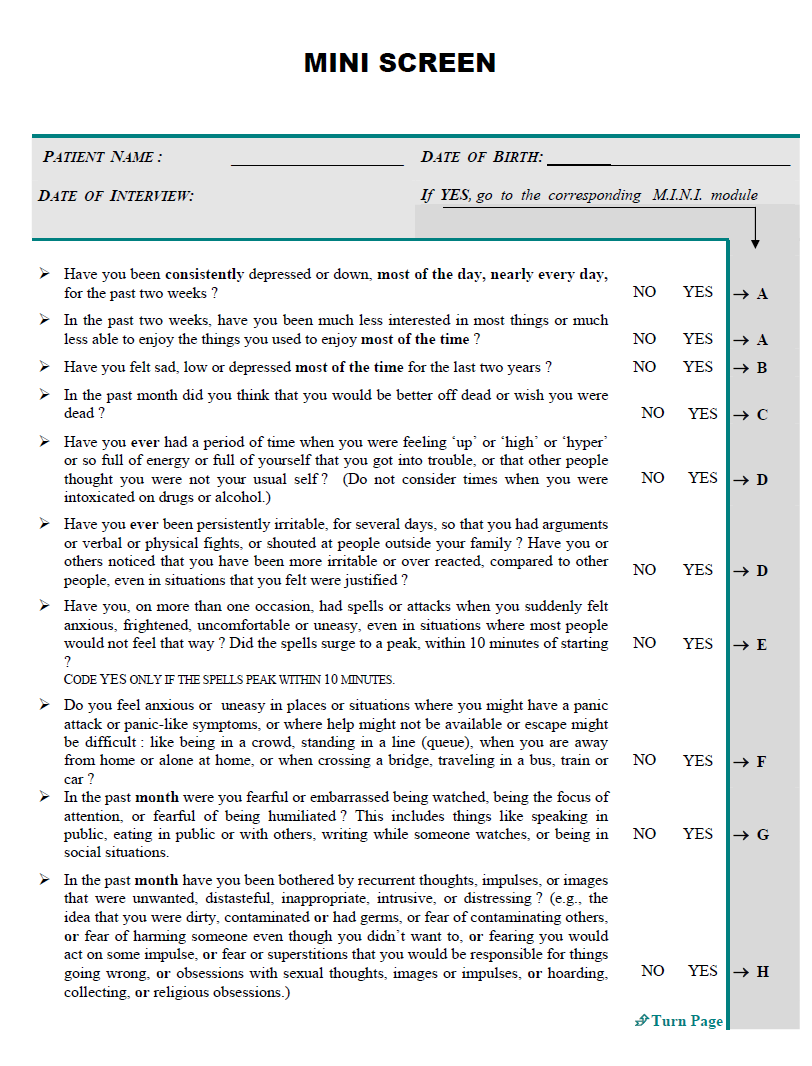 67
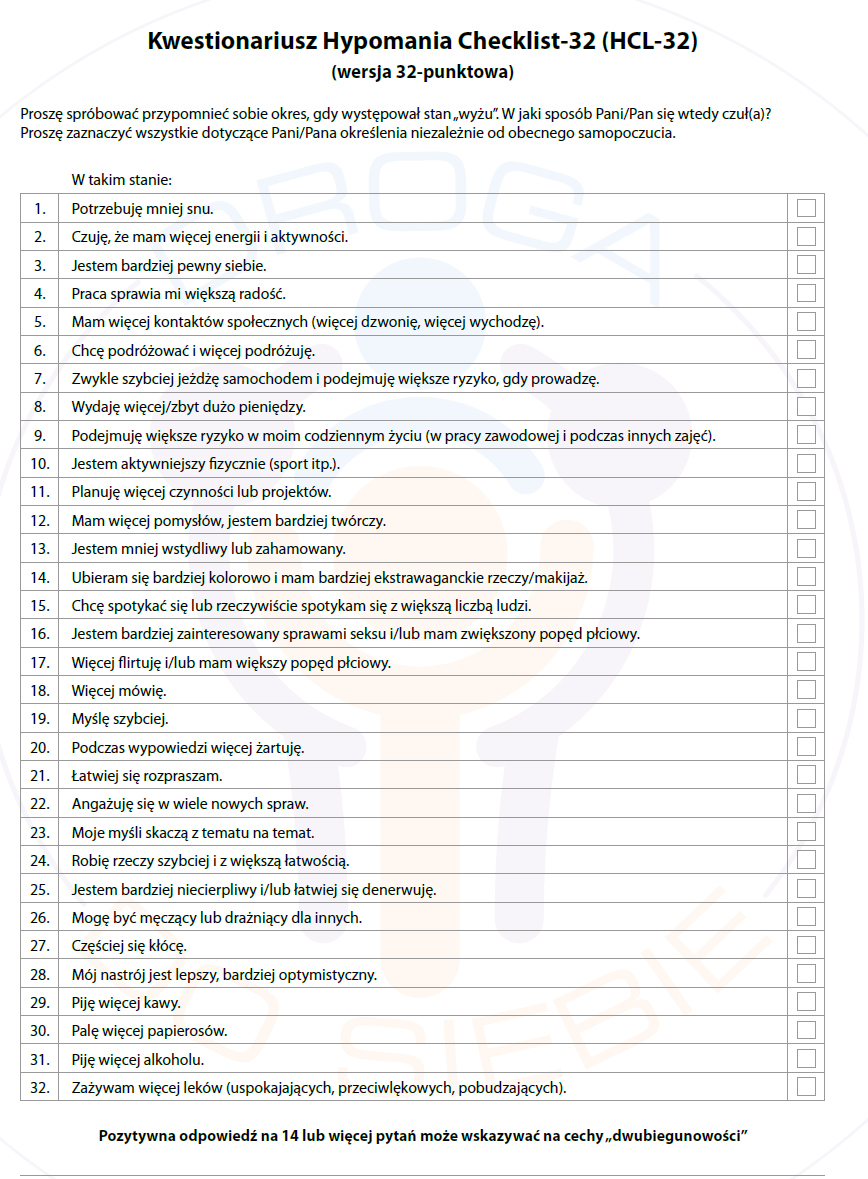 68
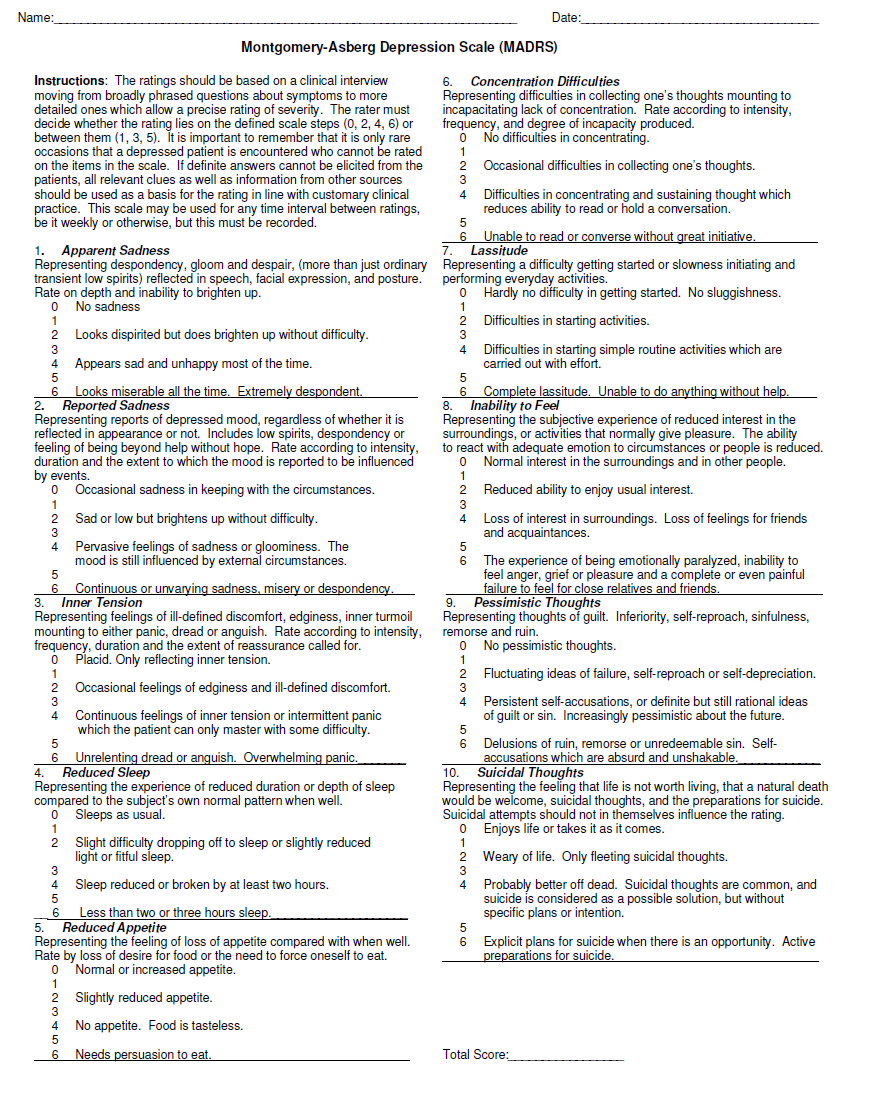 69
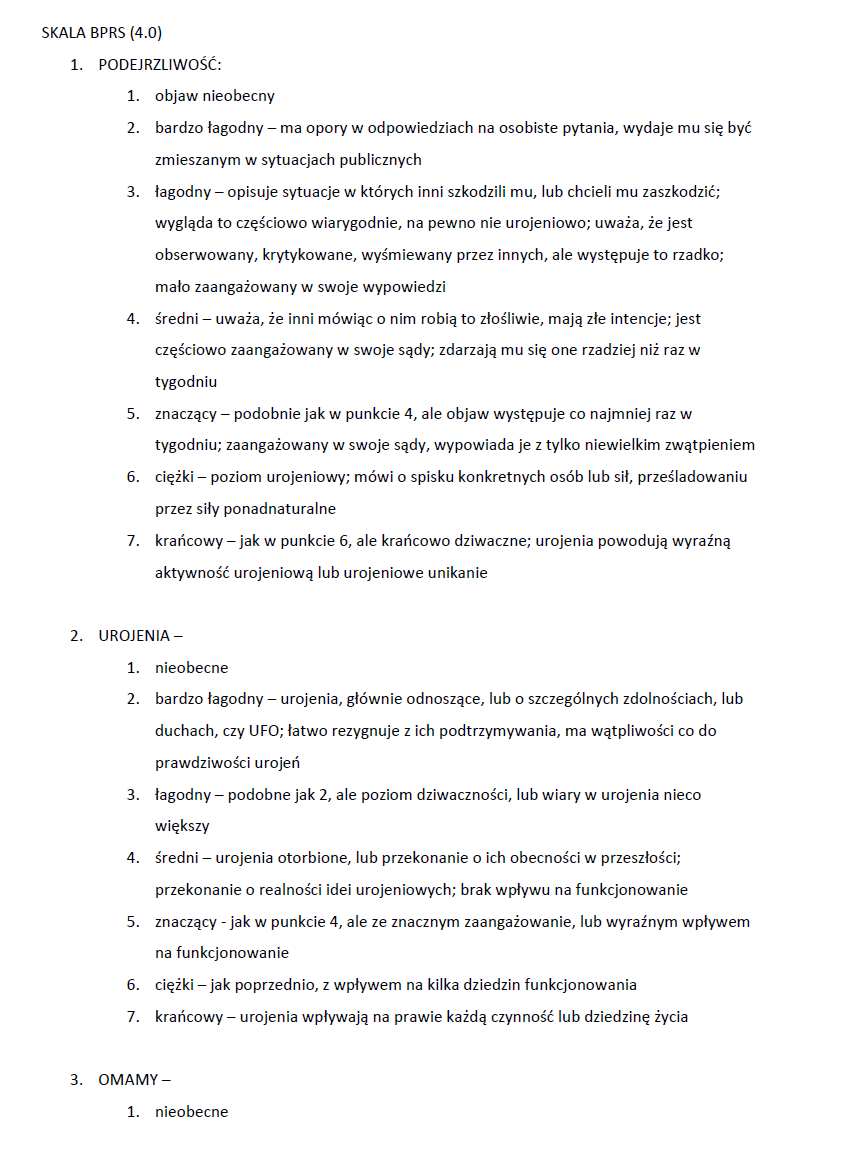 70
„Przykazania” dobrego badacza
Zredukuj lęk badanego – zapewnij mu poczucie bezpieczeństwa
Zredukuj swój lęk
Bądź cierpliwy
Unikaj:
Konfrontacji i/lub kłótni
Wypowiedzi „naukowych” lub dziwacznych
Żartów , ale nie poczucia humoru
Wykorzystaj swój czas mądrze
Ucz się od pacjentów
Zastosuj właściwy genr rozmowy
71
Malarstwo i psychiatria
Francisco de Goyaczyli tajemnicza choroba
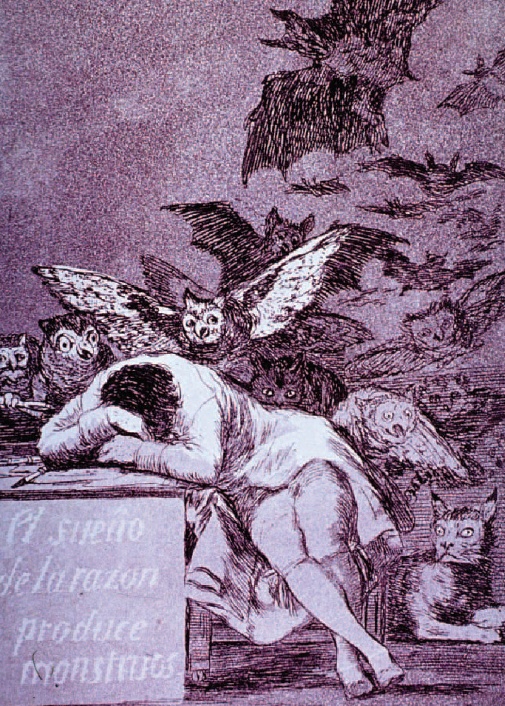 Gdy rozum śpi budzą się upiory
Henri de Touluse-Lautrecczyli politoksykomania
Vincent van Goghczyli ... ?
Edvard Munchczyli dwaj jeźdźcy Apokalipsy – gruźlica i choroby psychiczne
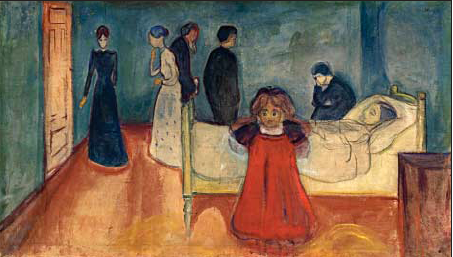 Zmarła matka i dziecko
Paul Kleeczyli zapowiedź śmierci
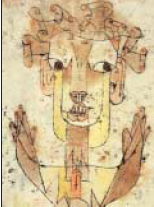 Angelus Novus
Oskar Kokoschkaczyli fascynacja seksualna
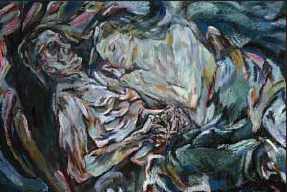 Burza
Vasily Kandinskyczyli muzyczna synestezja
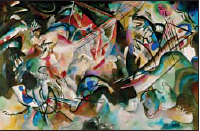 Kompozycja VI
Edward Hooperczyli zespół lęku społecznego
Nocne jastrzębie
Rene Magritte czyli trauma dziecięca
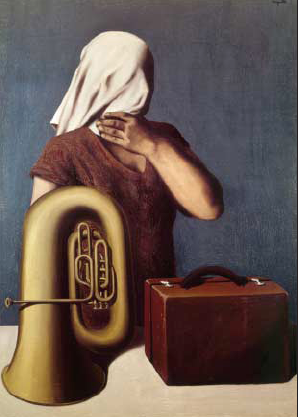 Serce matki
Jackson Pollockczyli SUD
Georgia O’Keefeeczyli depresja psychotyczna
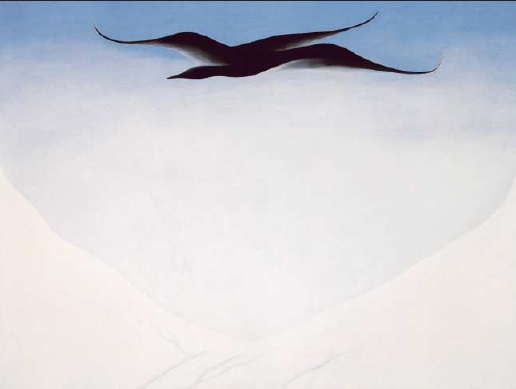 Czarny ptak i czerwone wzgórza pokryte śniegiem
Bannerman„obłęd”
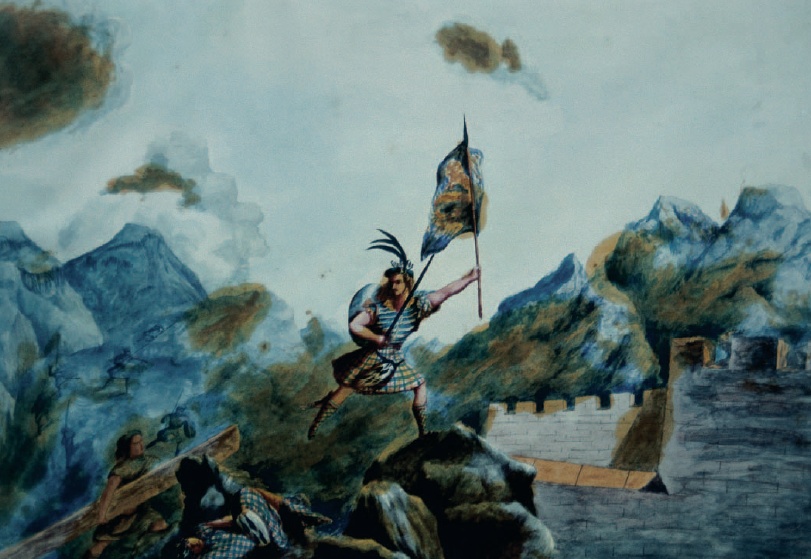 Bez tytułu 1861
Joseph Askew„nieznana wcześniej monomania”
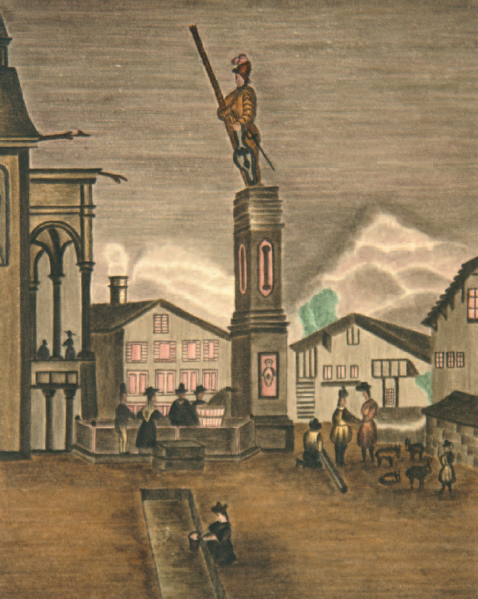 Bez tytułu ok.1885
Einar Bruninche„majaczenie alkoholowe”
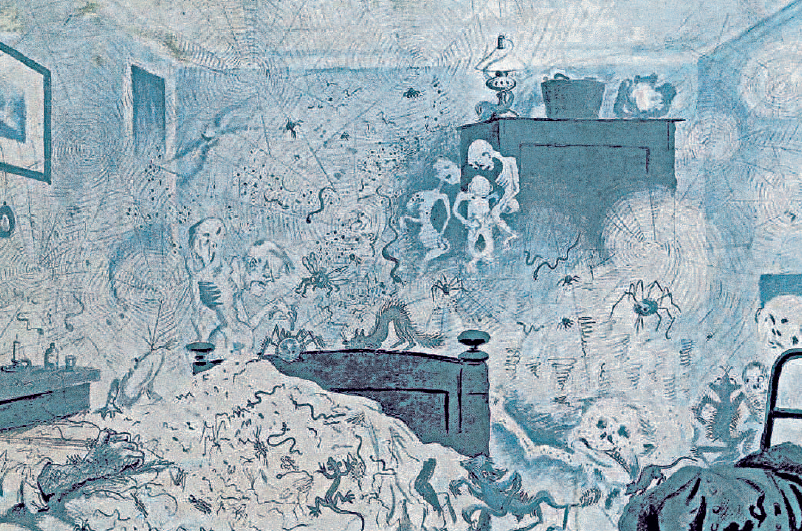 Wspomnienia z majaczenia 1919
William Kurelek„schizofrenia ... zdezorganizowana”
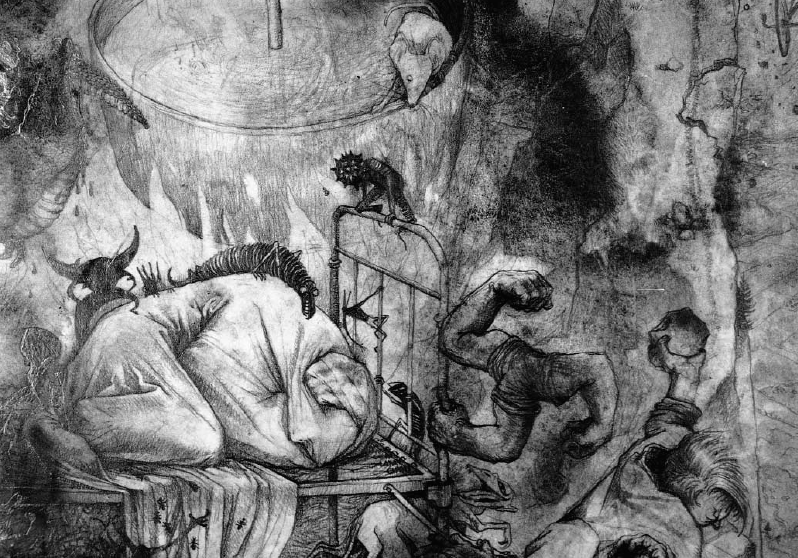 Koszmar nocny ok.1960
William Kurelek
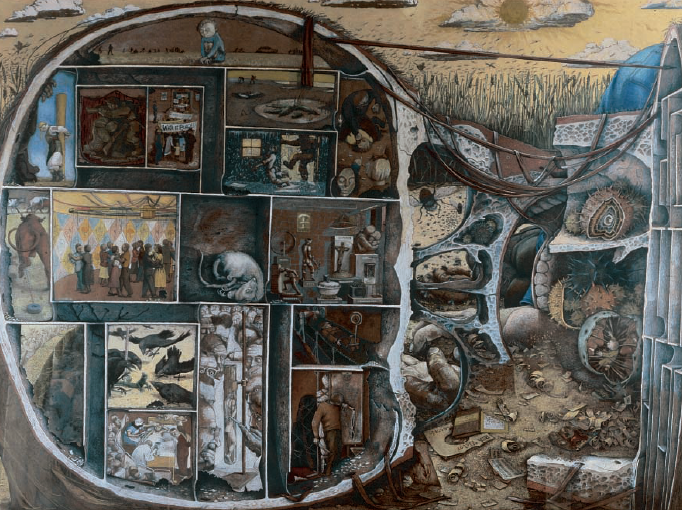 Labirynt 1953
William Kurelek
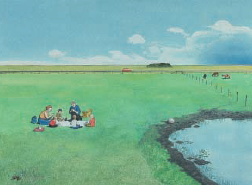 Poza labiryntem 1971
Marion Patrick„depresja”
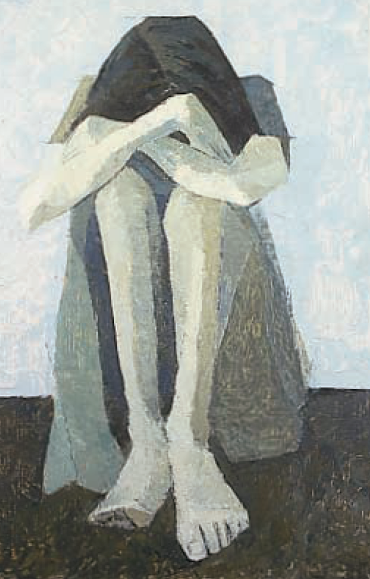 Depresja 1973
Stanley Lench„choroba maniakalno-depresyjna”
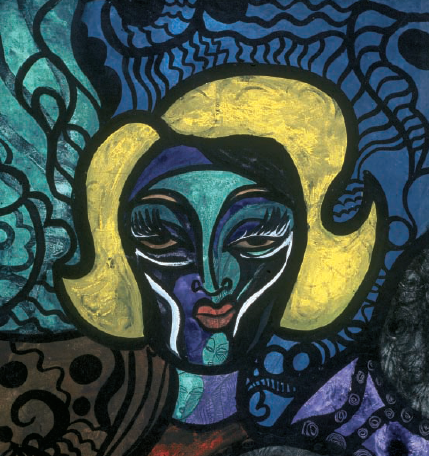 Marlene Dietrich 1975
Brian Charnley„schizofrenia”
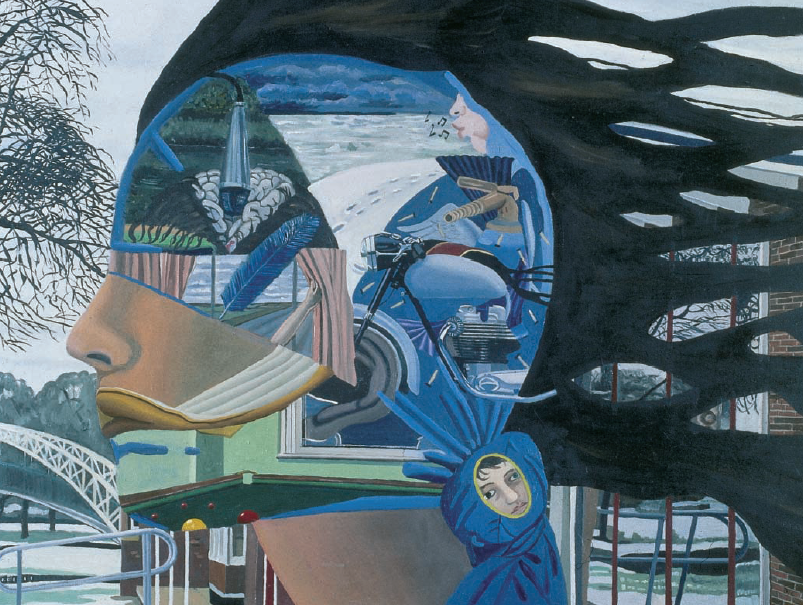 Rozwiercająca schizofrenia 1988
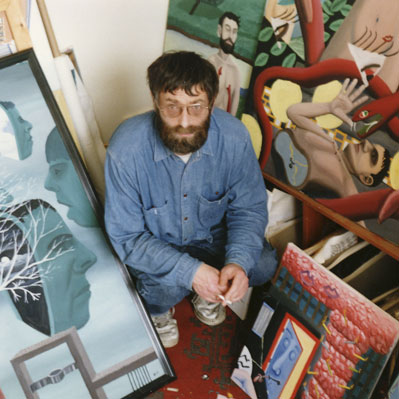 Bryan Charnley (1949-1967-1991)
kwiecień                                 maj                                             maj                                          czerwiec                                           lipiec
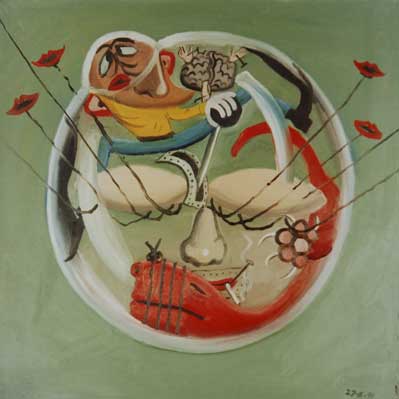 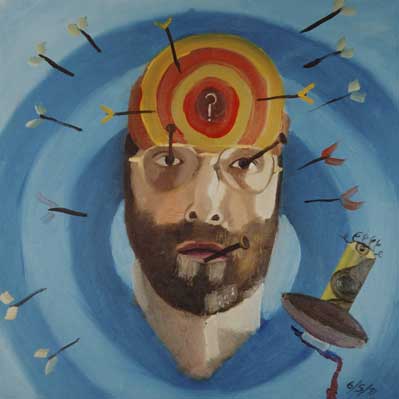 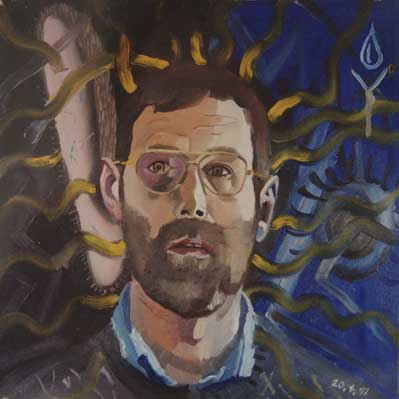 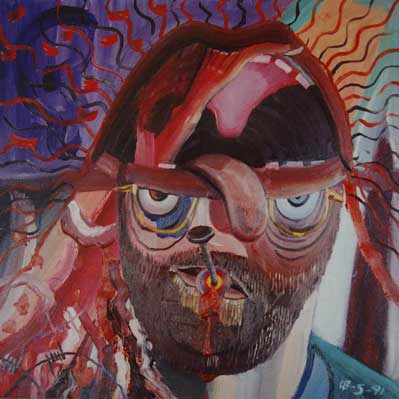 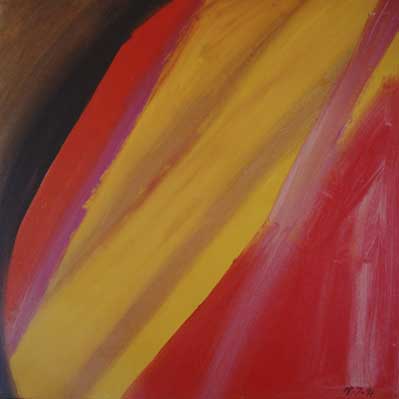  flupent.6mg+ amitrypt.50mg +BDZ                                                         flupent. 3mg                           […]
Robert Wilkie„schizofrenia, pedofilia”
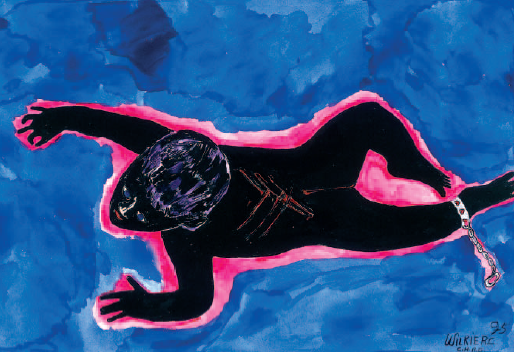 Ból seksualny ok. 1990
Elise Pacquette „anoreksja”
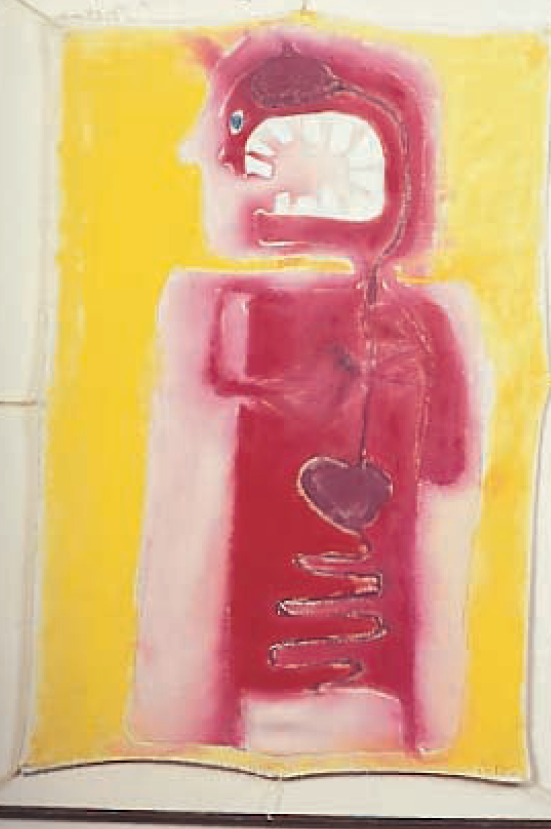 Złość we mnie 1993
Nick Blinko„zaburzenie schizoafektywne”
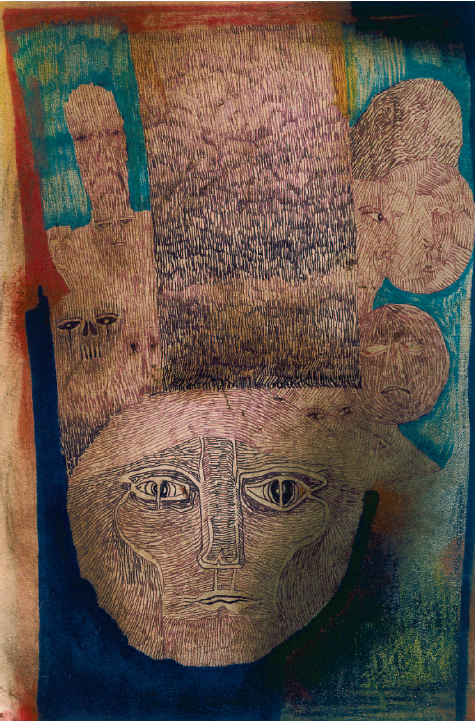 Obserwatorzy 1998
Anna Donovan„dwa epizody depresji”
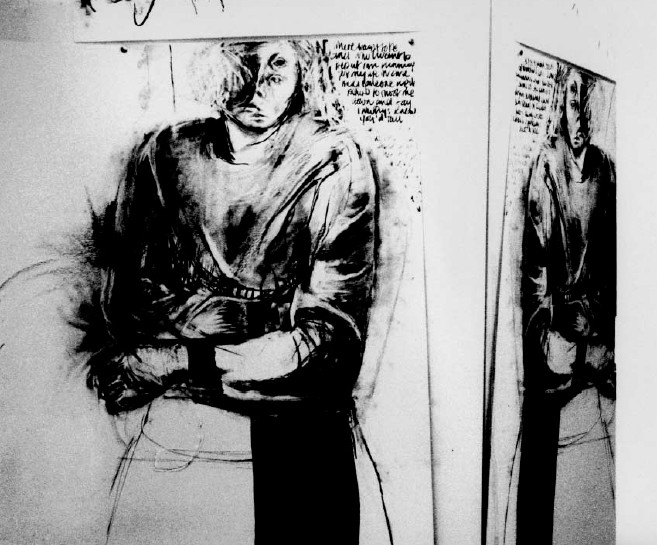 Samouszkodzenie
Younes Fabian„schizofrenia ... Urojenia wielkościowe”
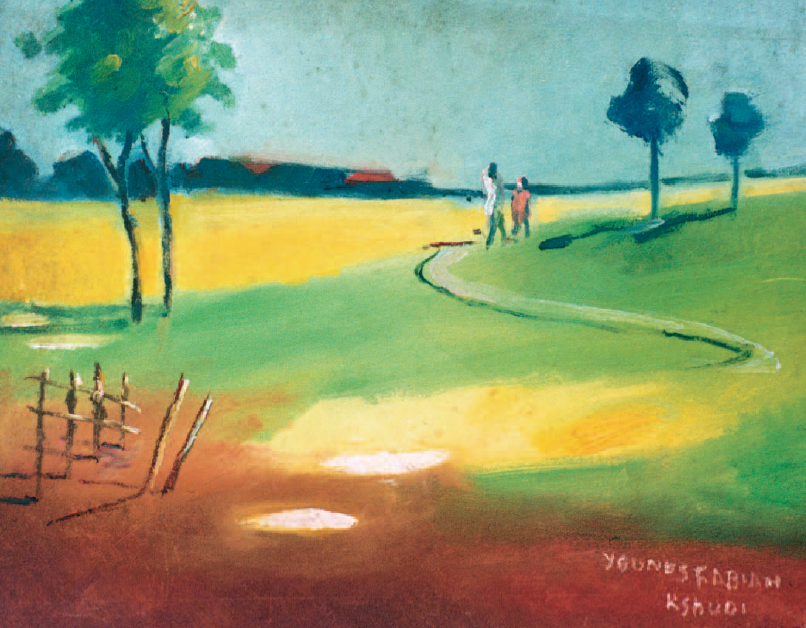 Bez tytułu
Zdjęcie dr Hoffmana
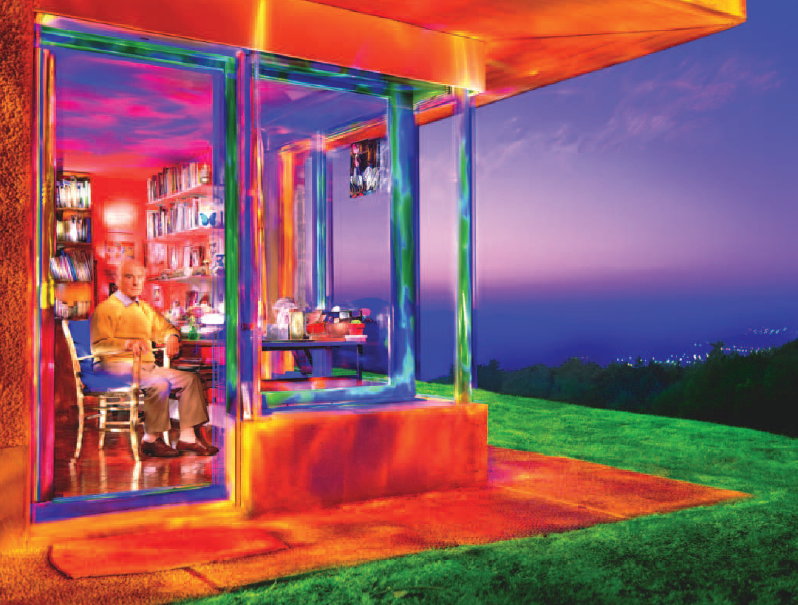 Donna Lawrence
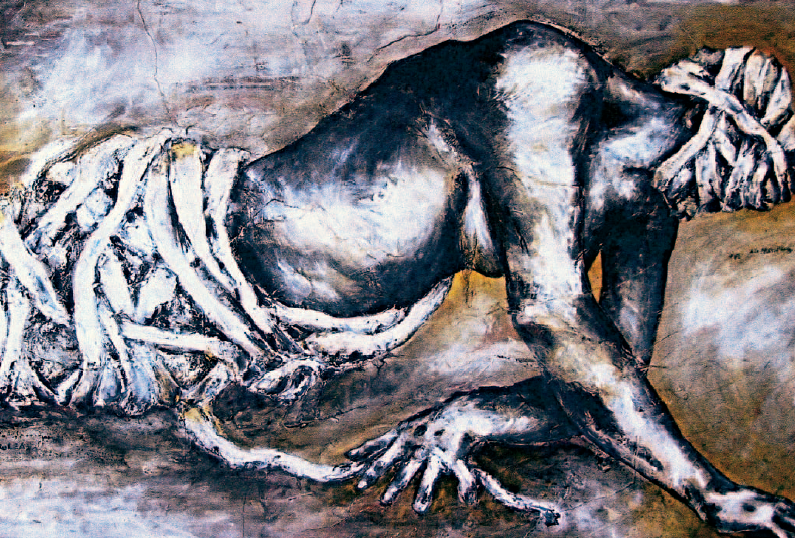 Wyzwól mnie 2001
Panna X„schizofrenia, depresja, bulimia”
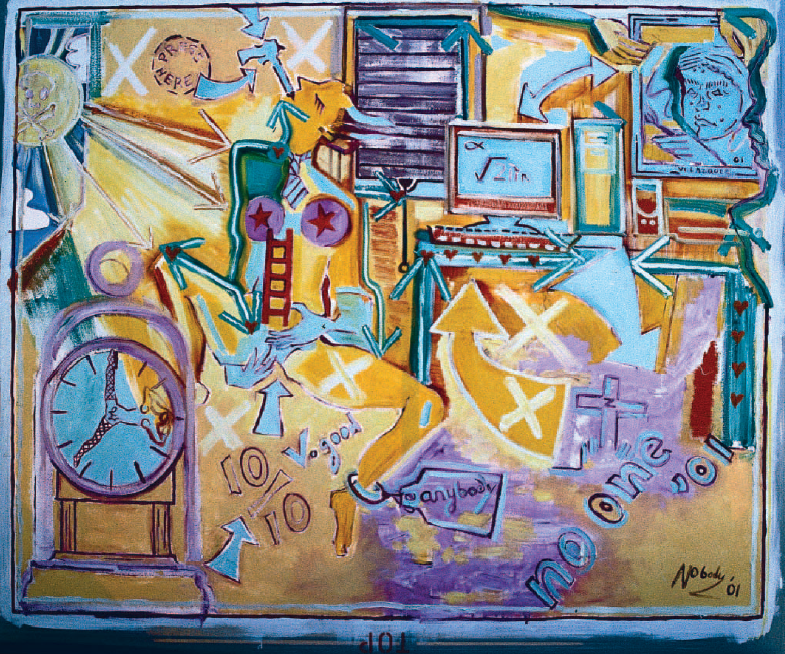 Komputer 2001
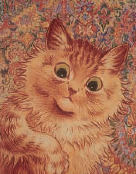 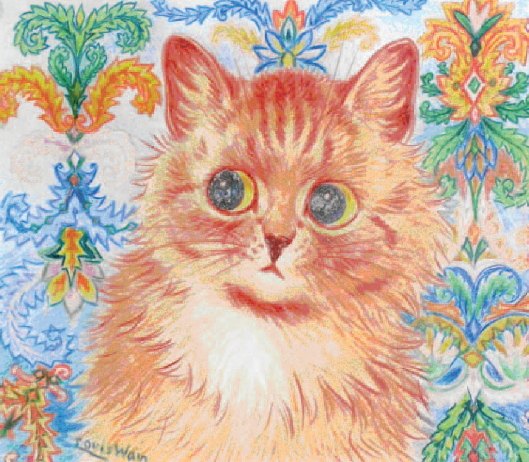 Zachwycony kot
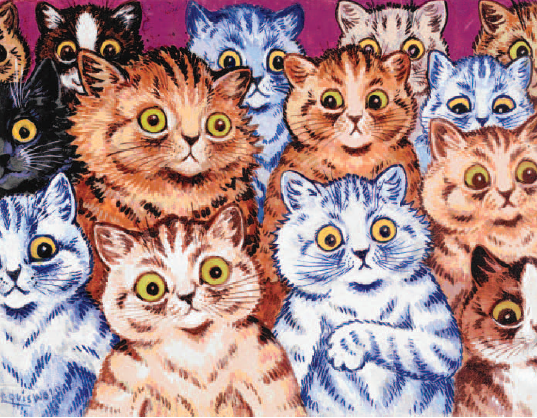 Obserwują cię
Louis Vain (1860-1907-1939)
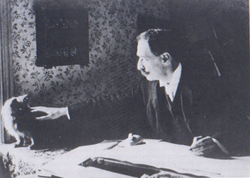 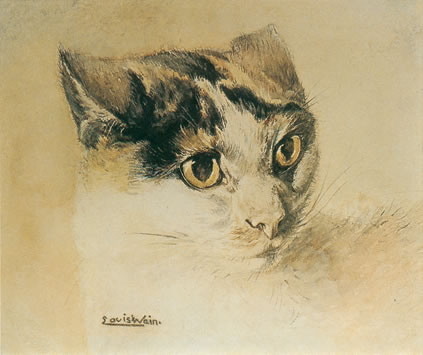 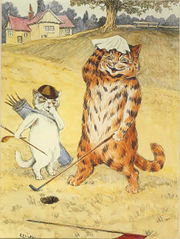 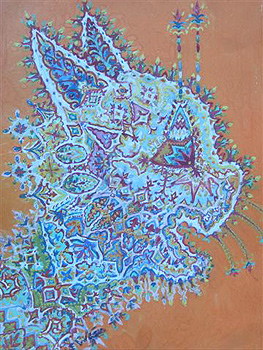 …ostatnie 15 lat życia:
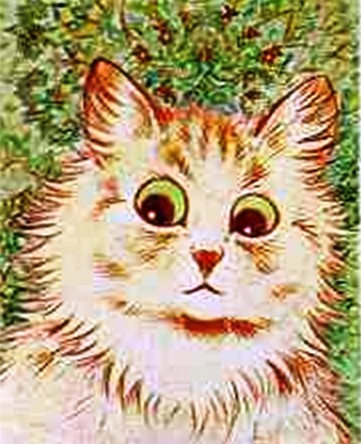 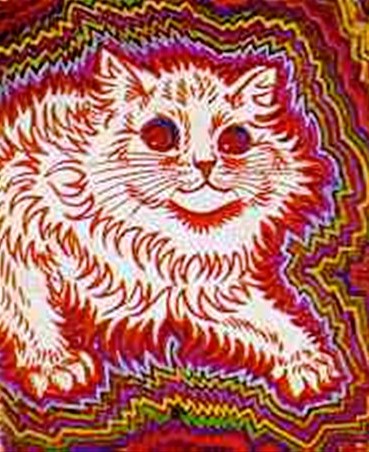 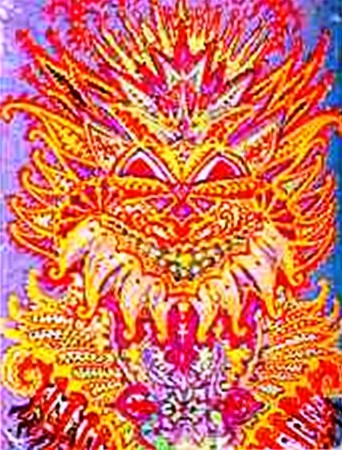 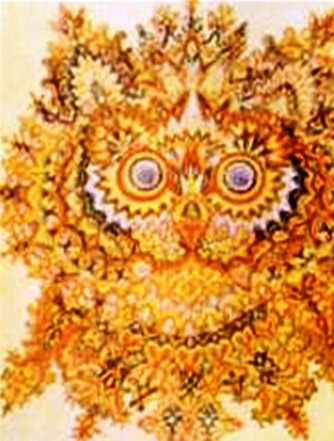 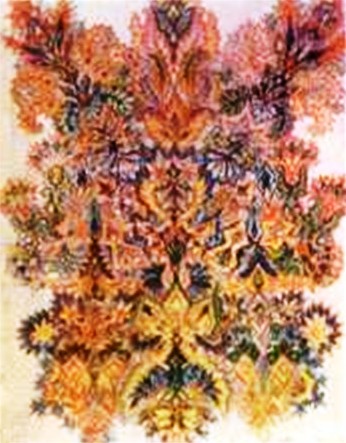 Edmund Monsiel
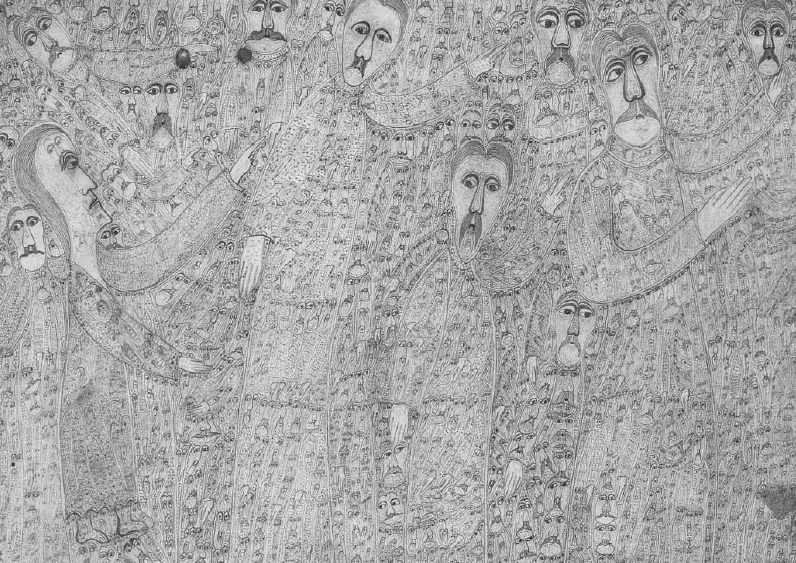 Bez tytułu 1945
Wykład II - Objawy psychopatologiczneBadanie psychiatryczneMalarstwo a psychiatria
Andrzej Czernikiewicz